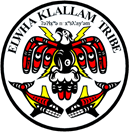 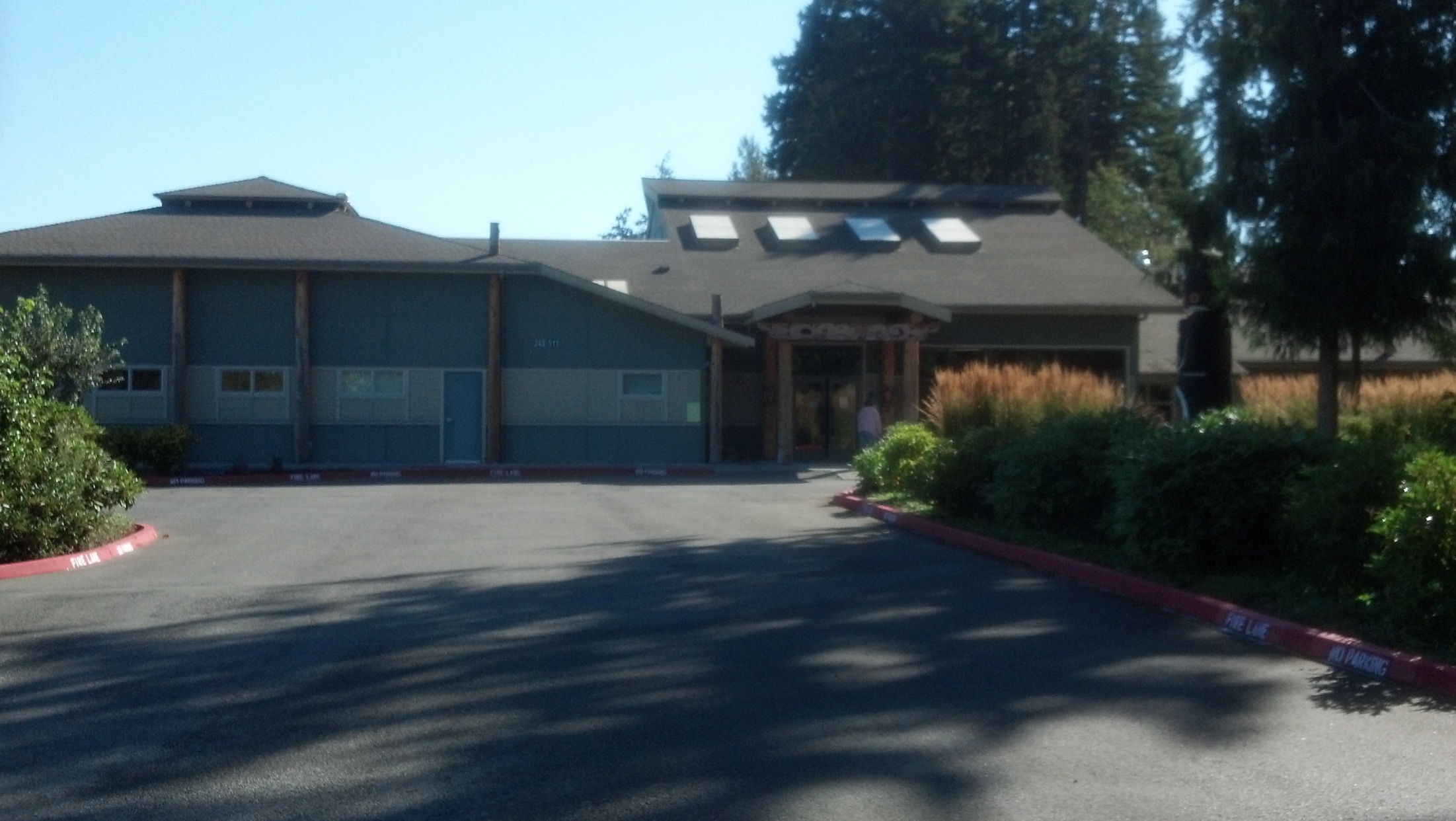 Health Department Updates
September 2012
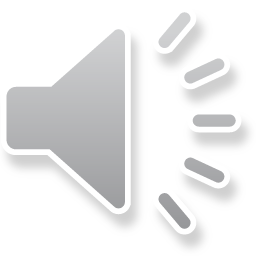 Elwha Klallam Health and
Emergency Preparedness Fair
August 24, 2012
176 Participants and 22 Vendors

Awesome!
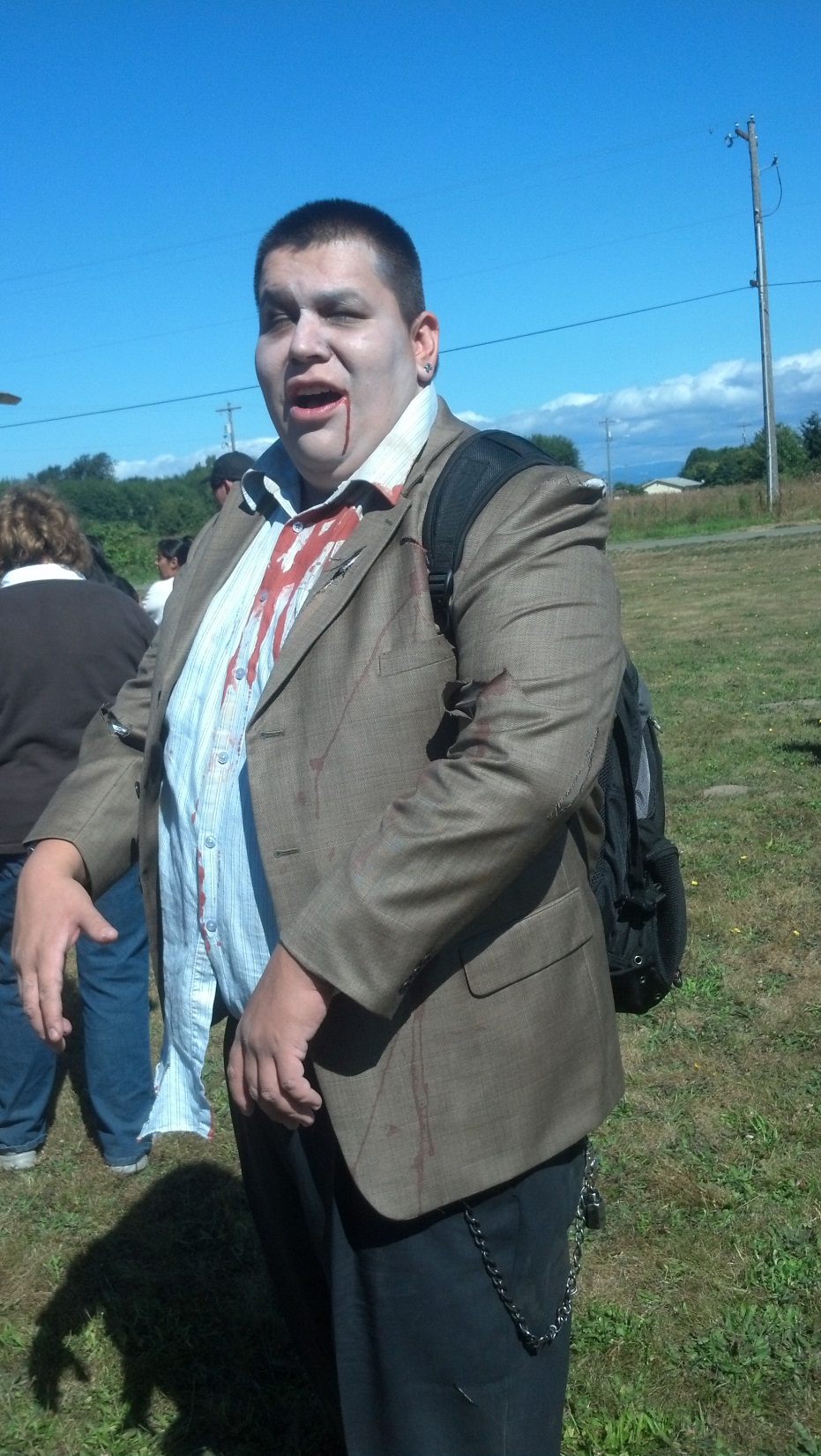 Zombies wearing sport coats?
We called in reinforcements!
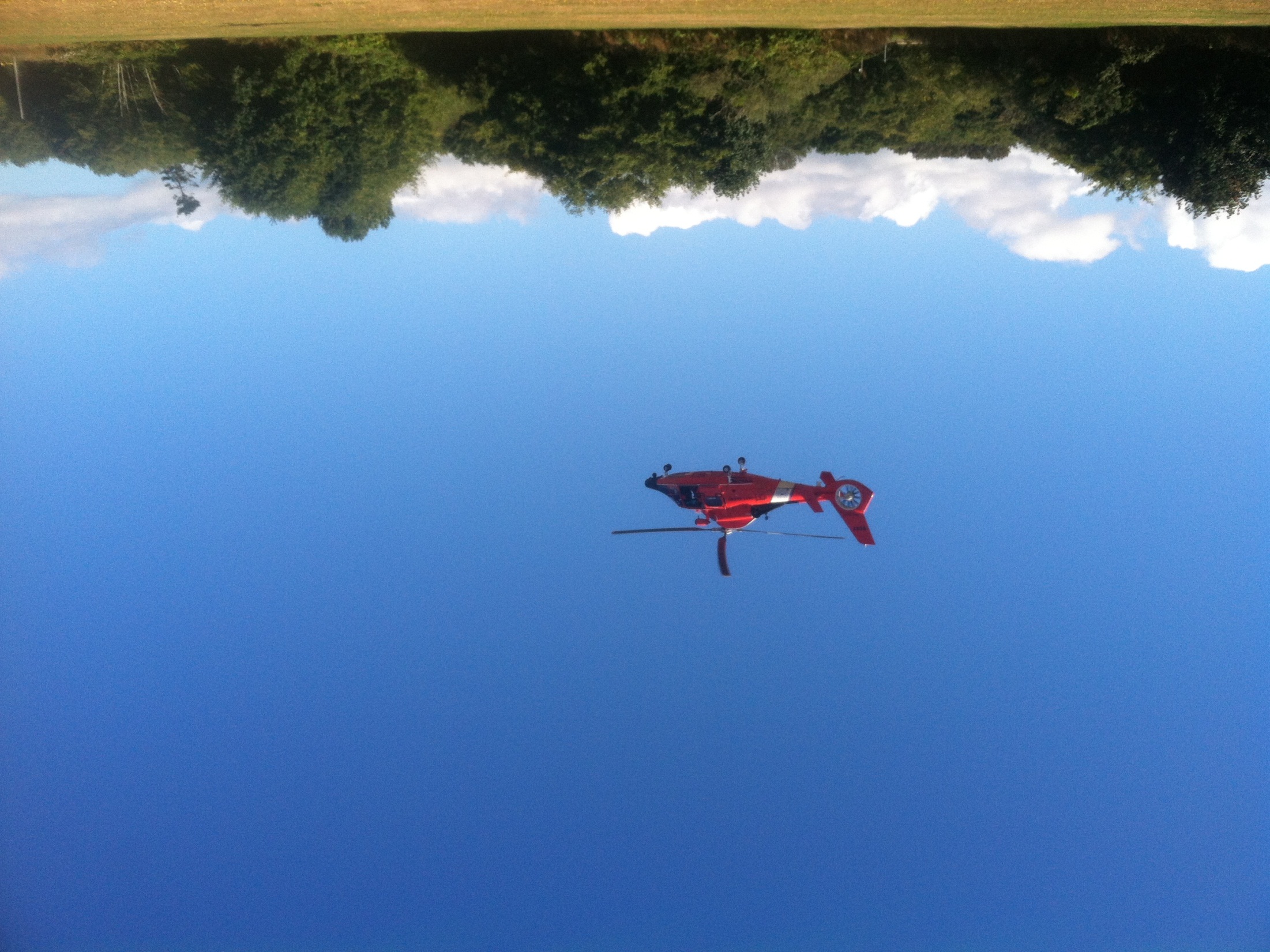 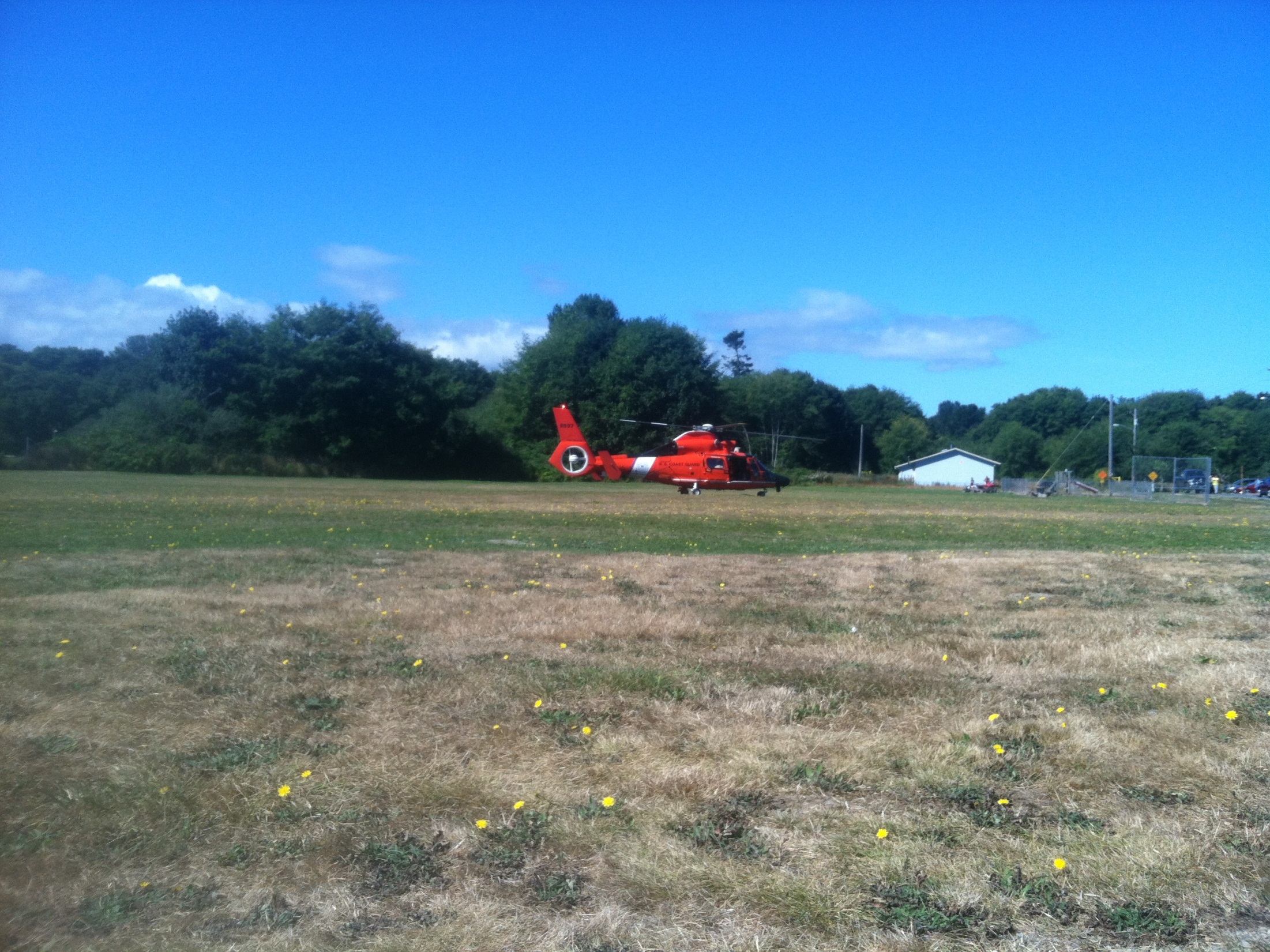 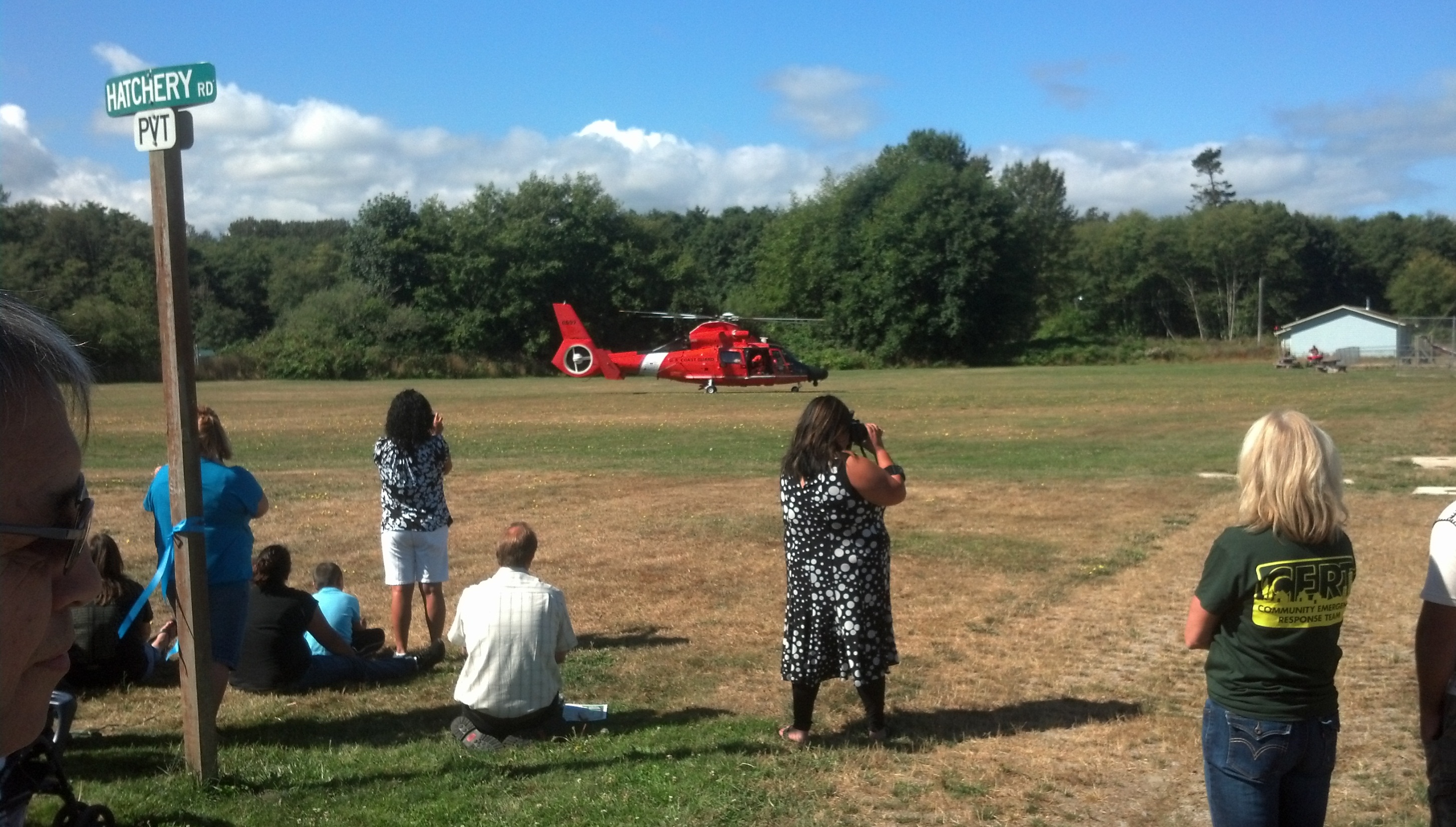 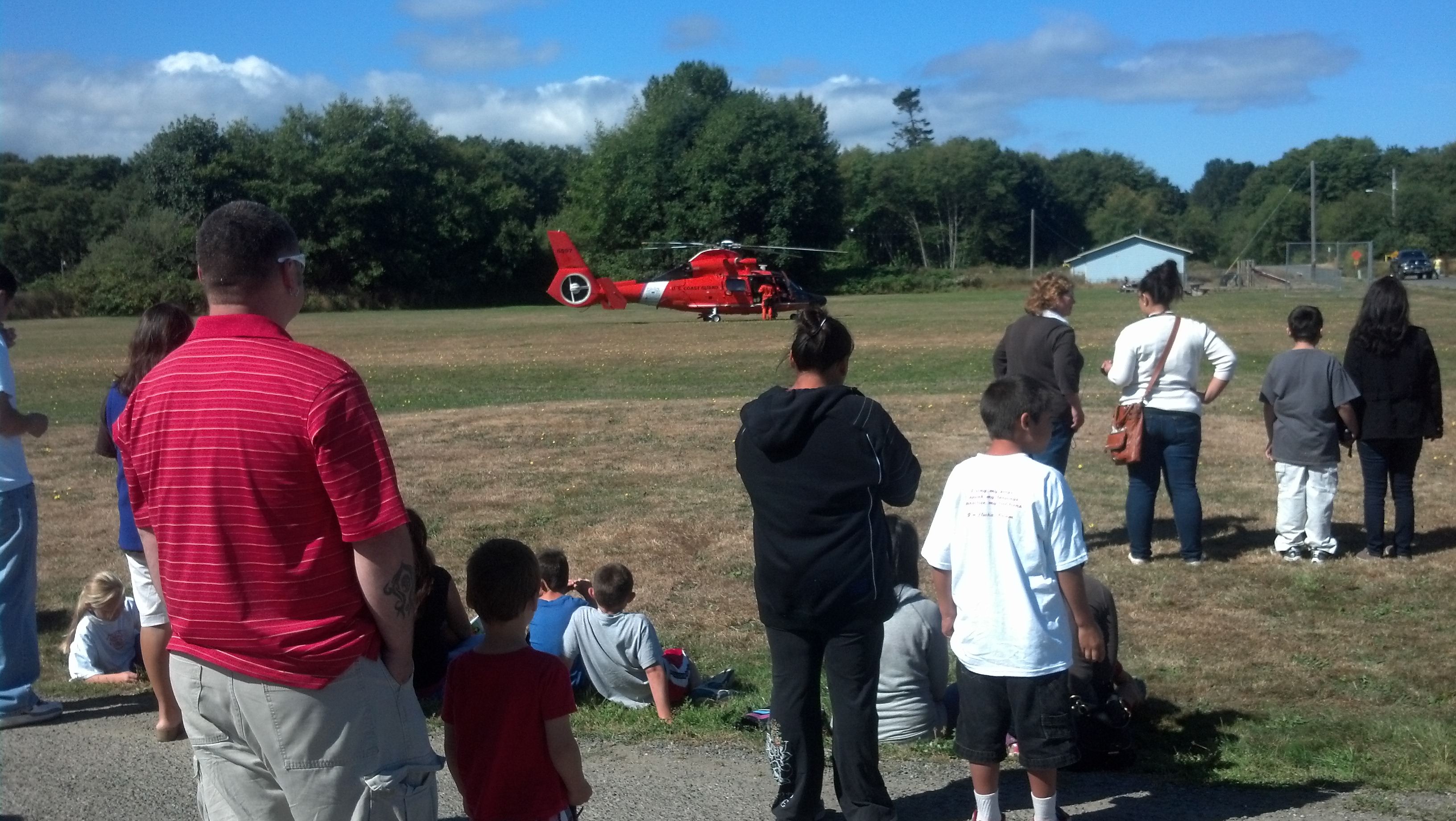 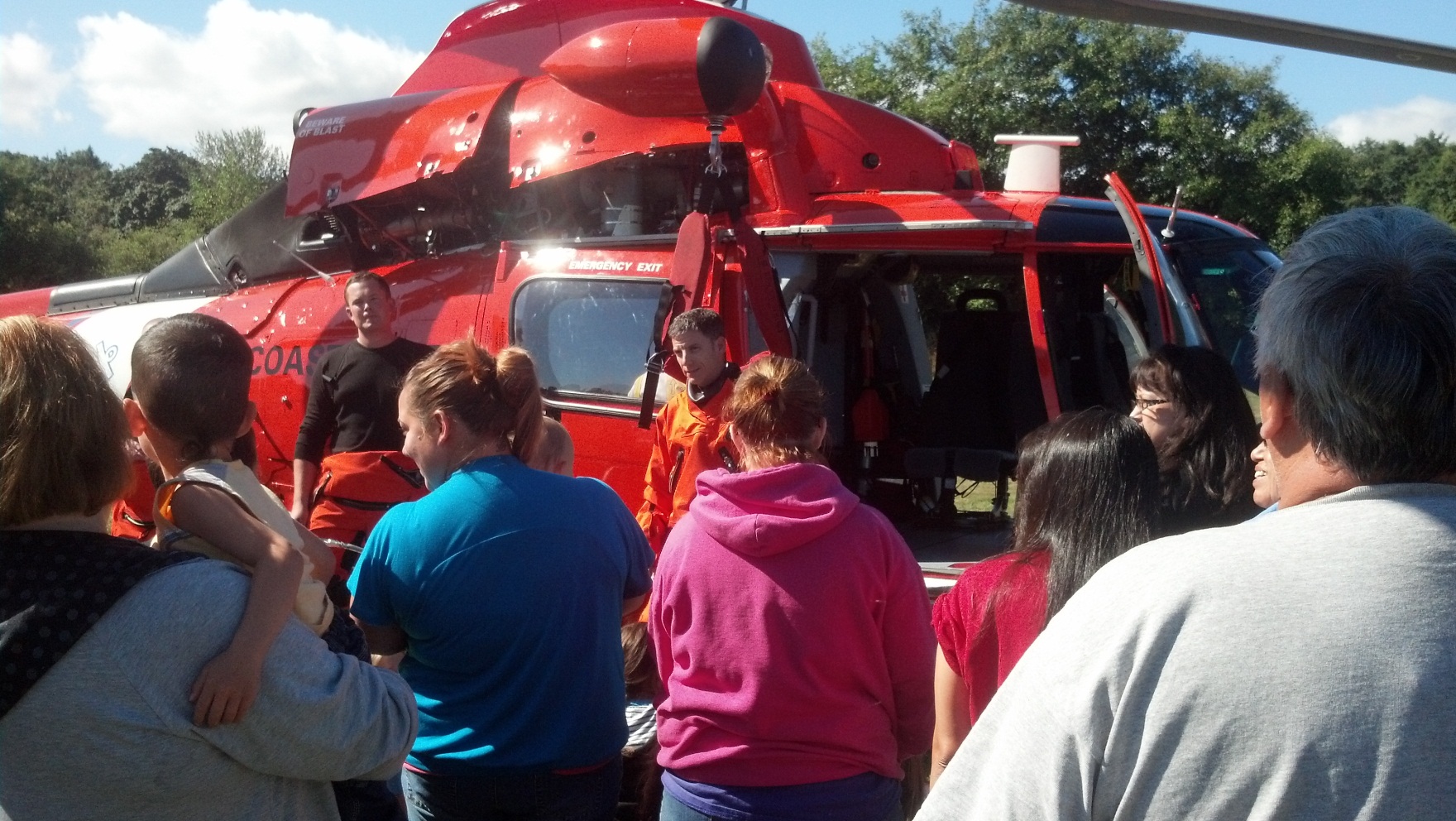 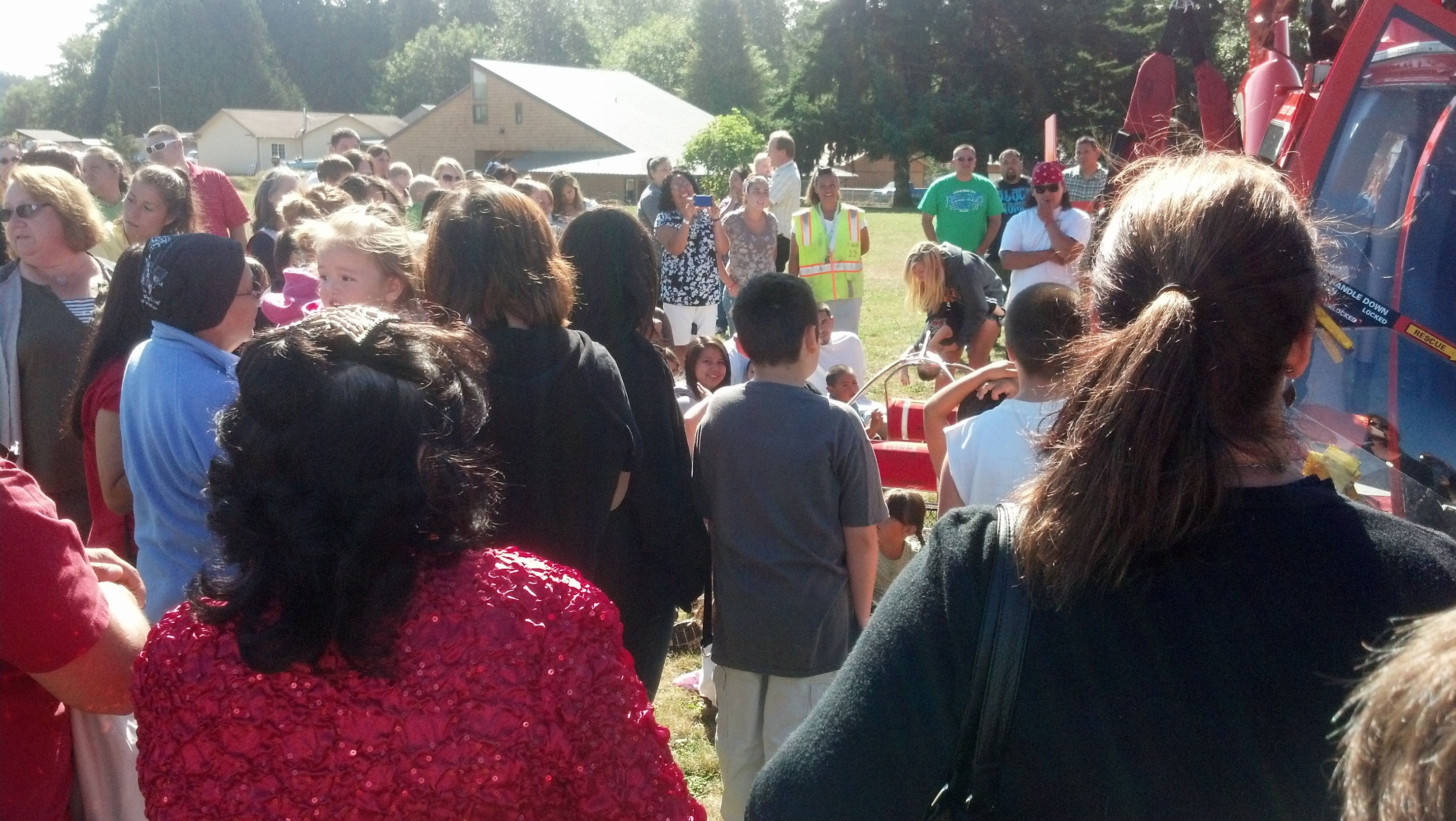 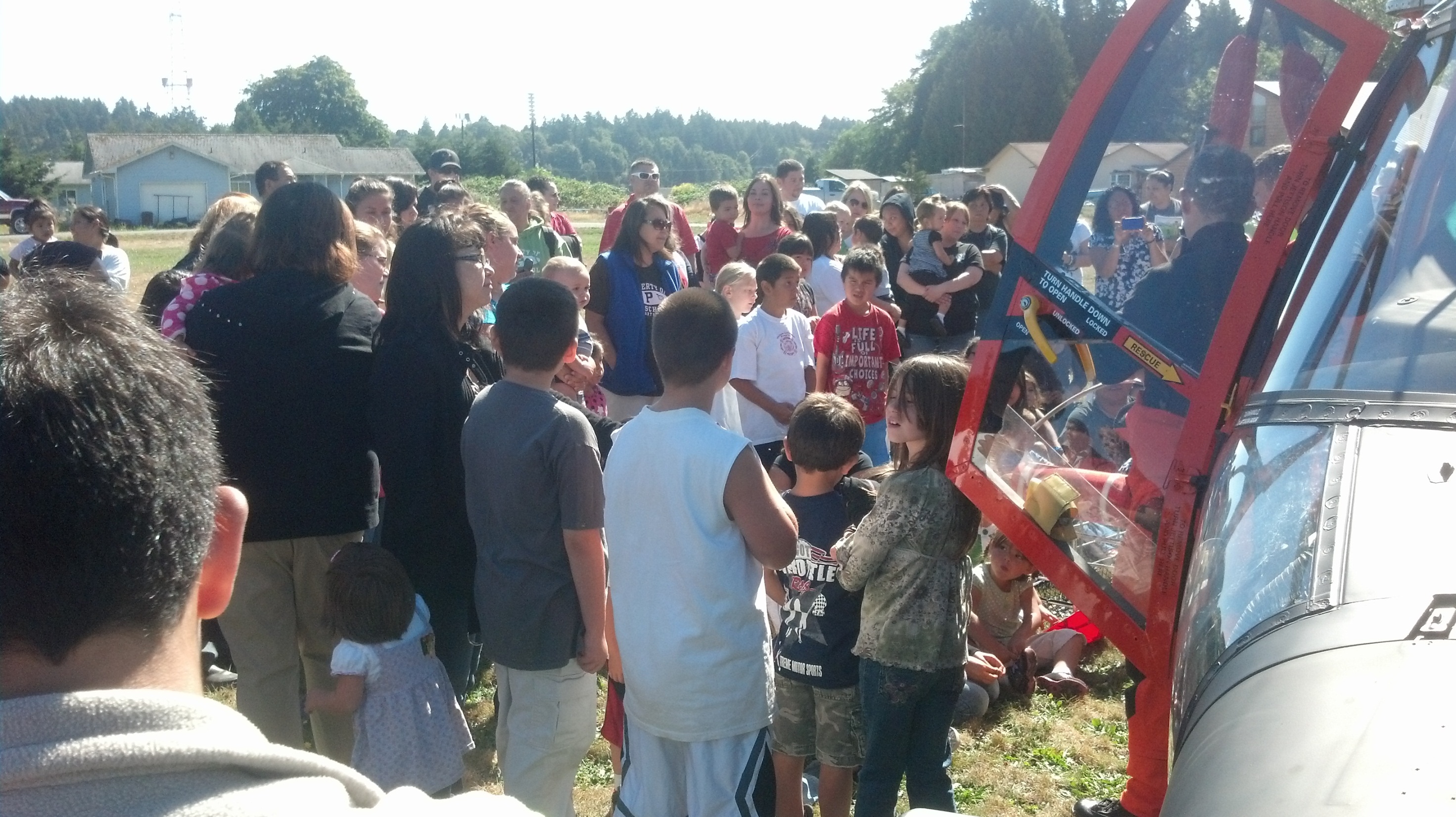 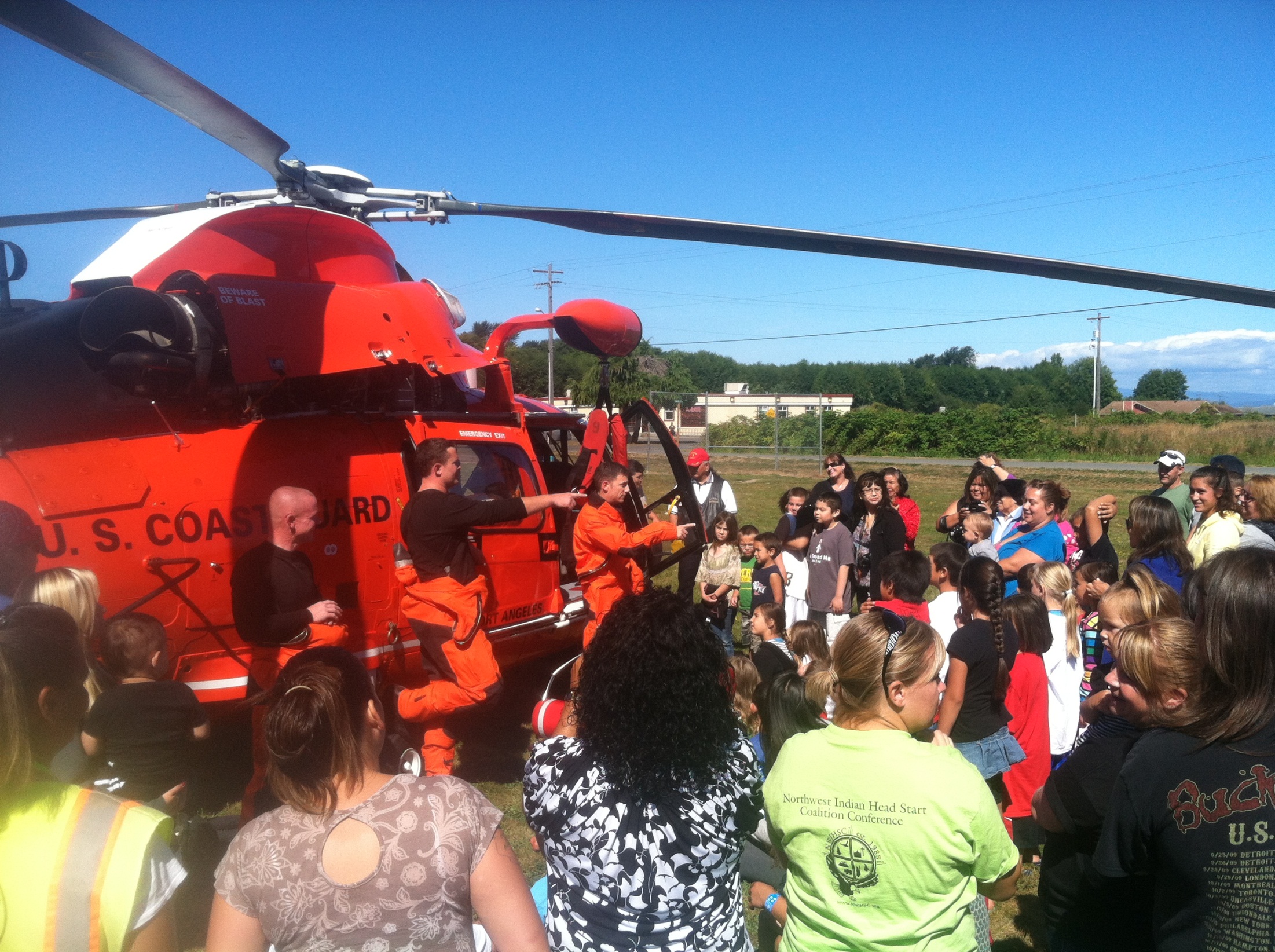 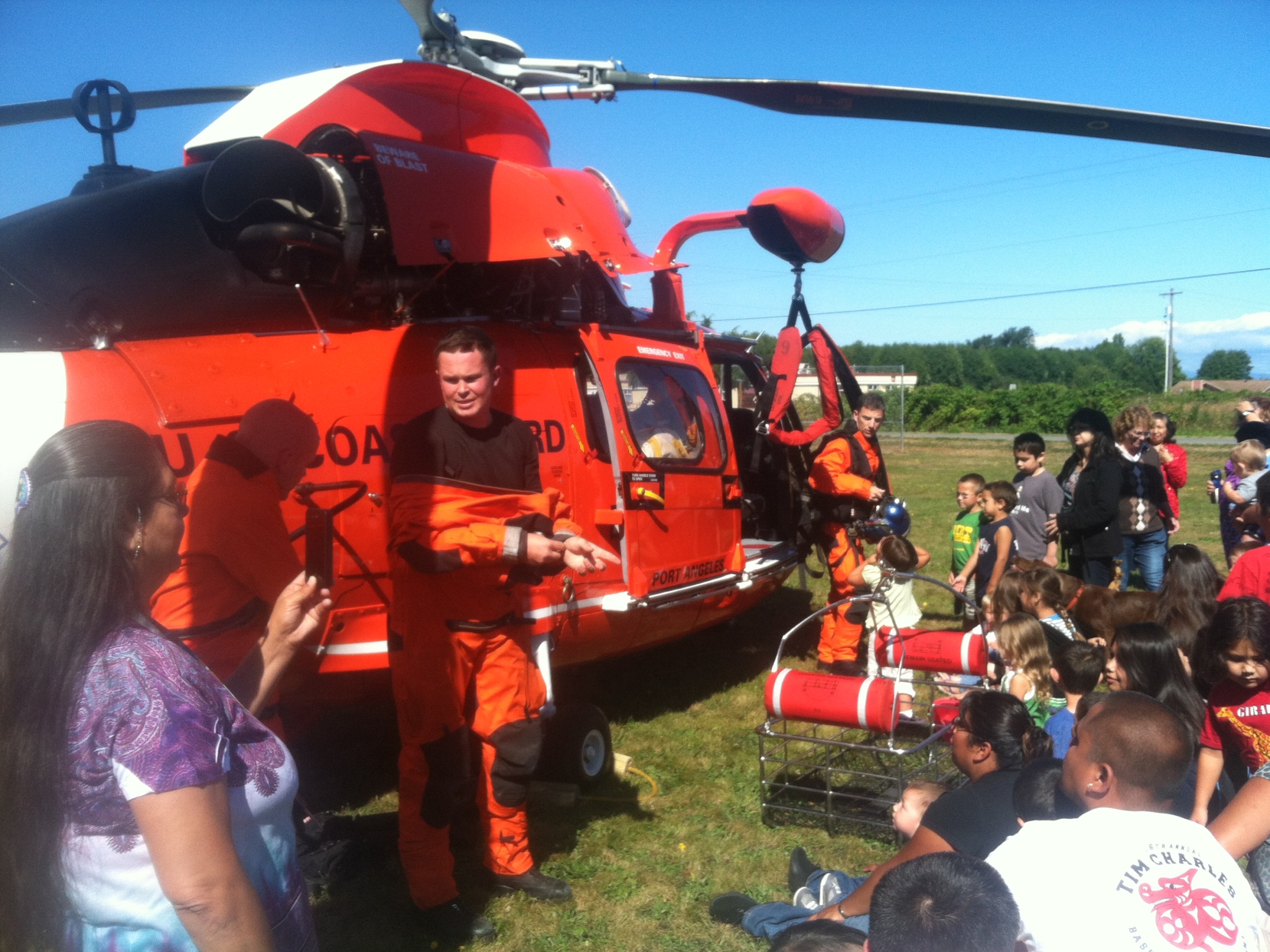 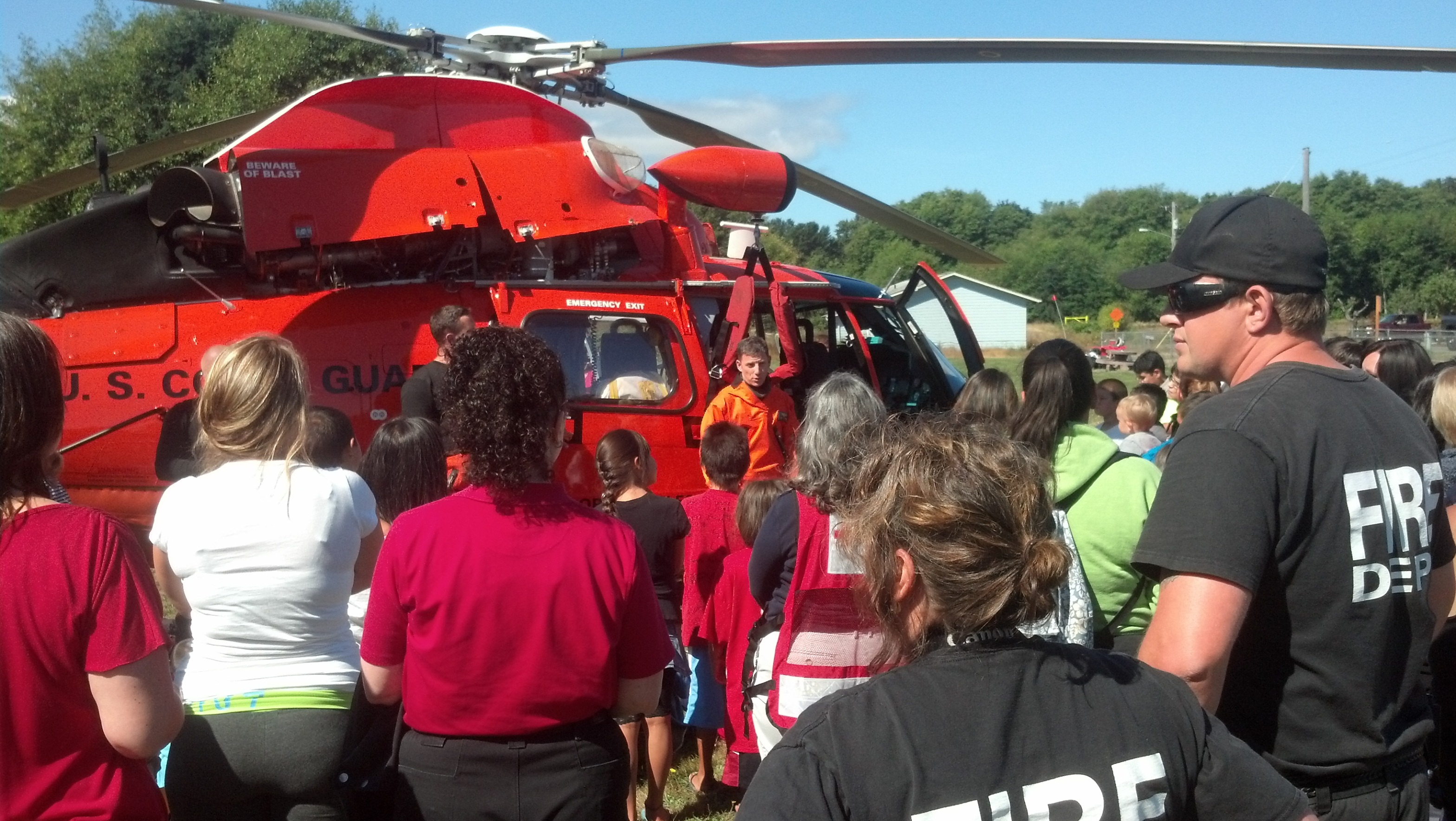 Director of Emergency Management
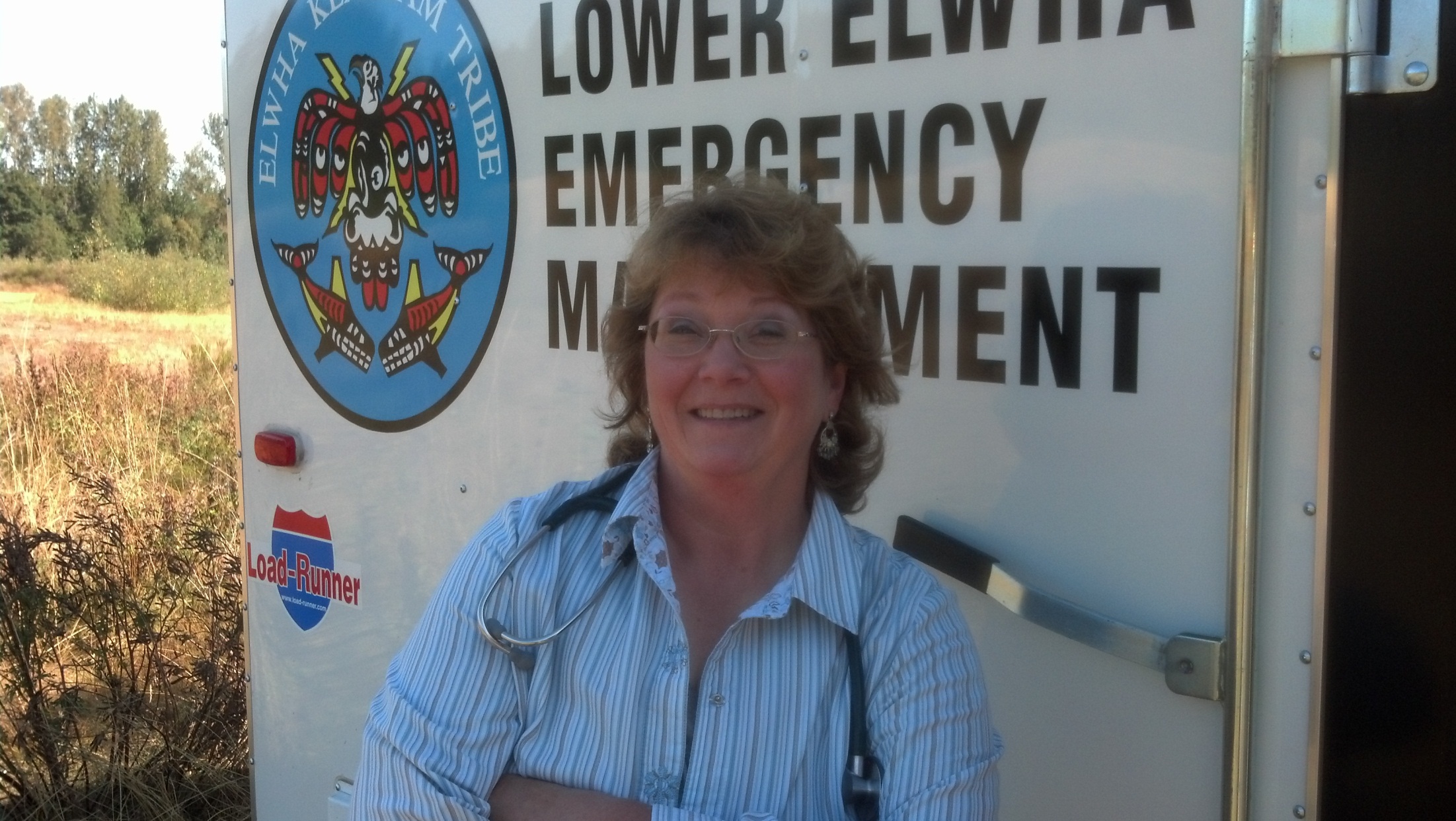 Hollie Kaufman, ARNP
Our Comprehensive Emergency
Management Plan is updated
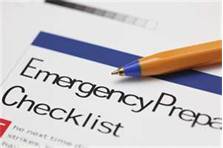 We have Vehicles and Equipment
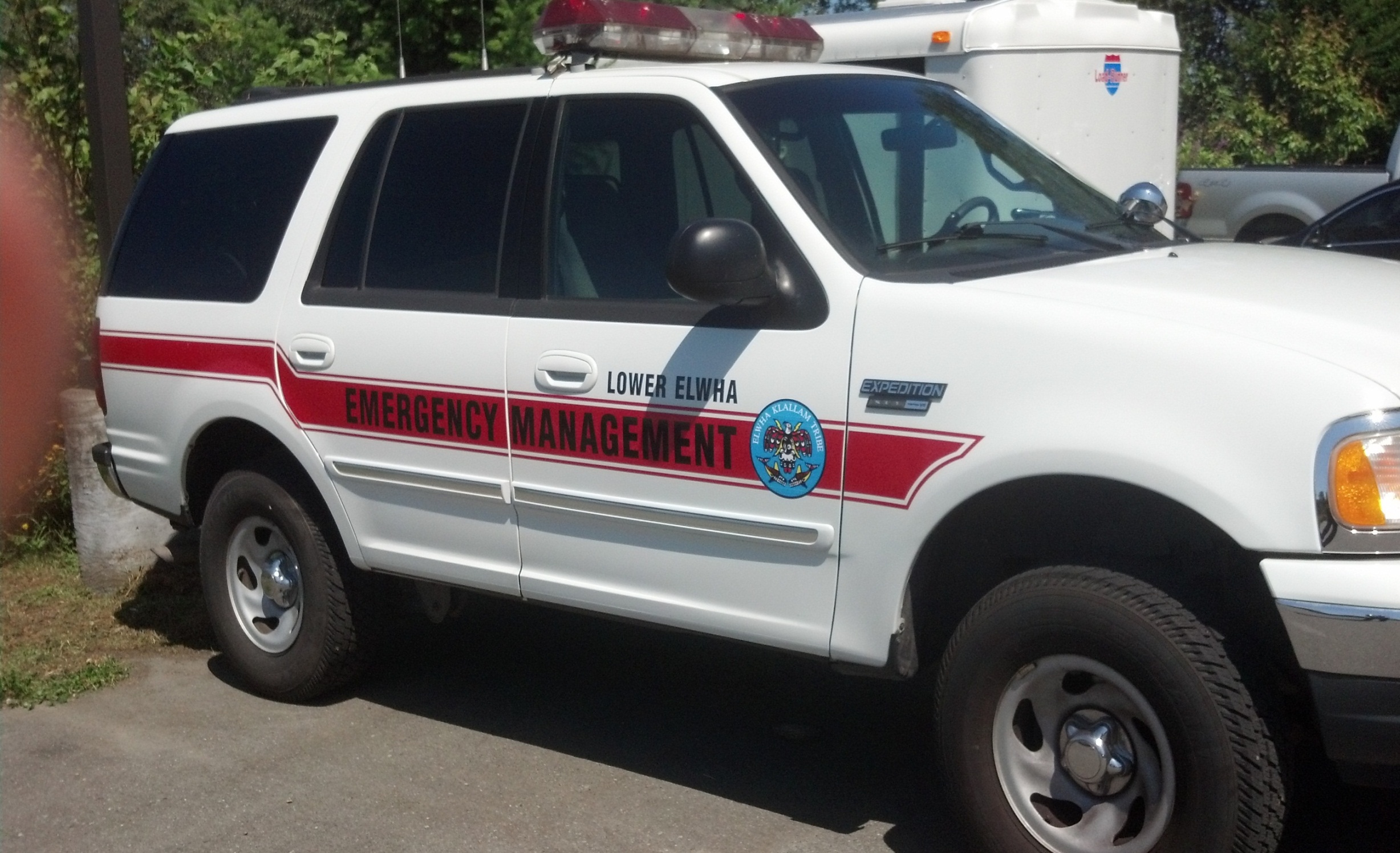 Hollie’s “E” mobile
Supply Trailers
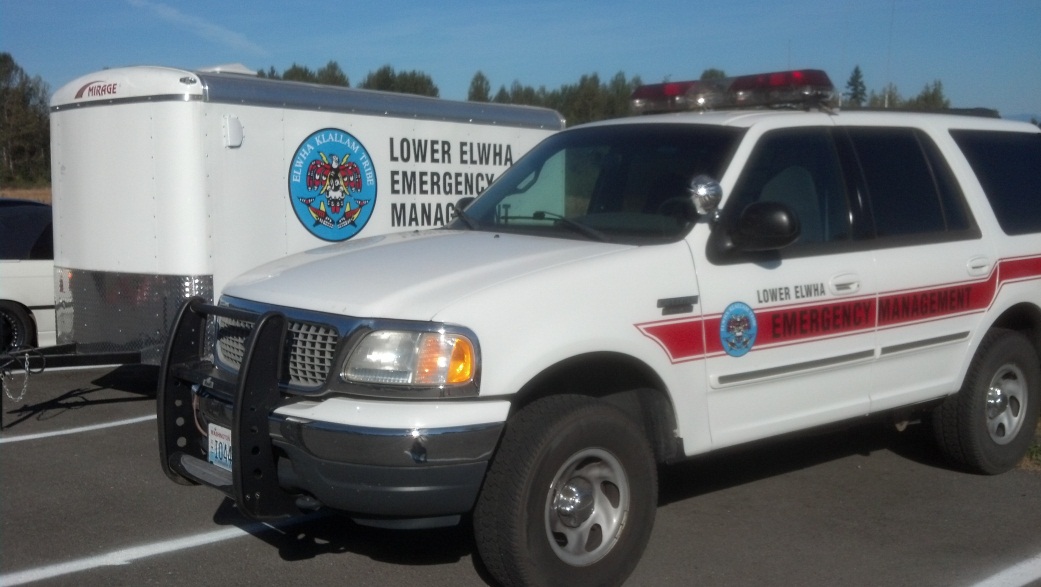 Emergency
Vehicle &Trailer #1
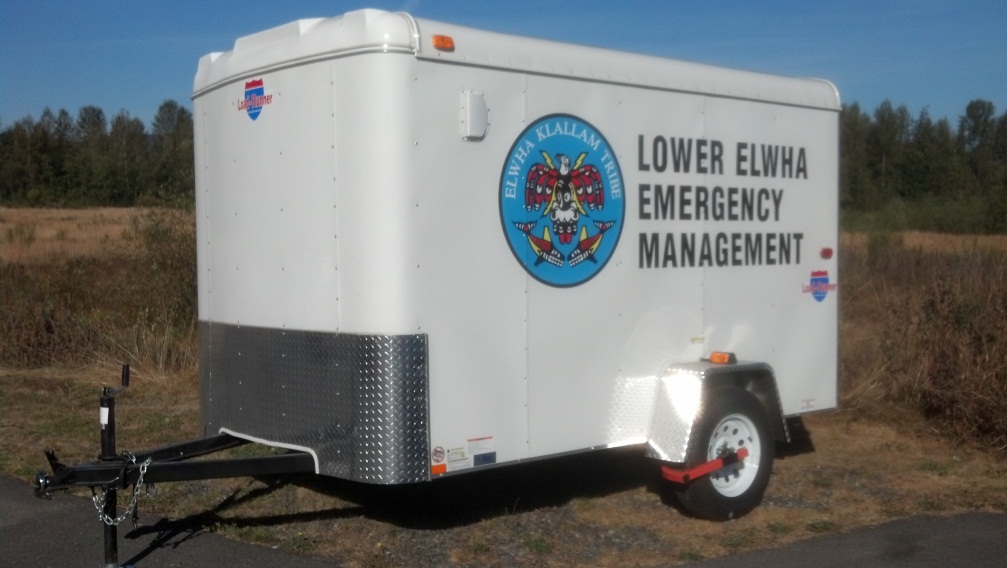 Emergency Trailer #2
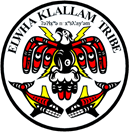 There is still a lot of work to do and…
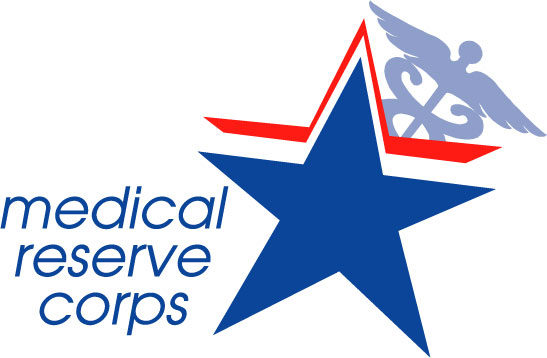 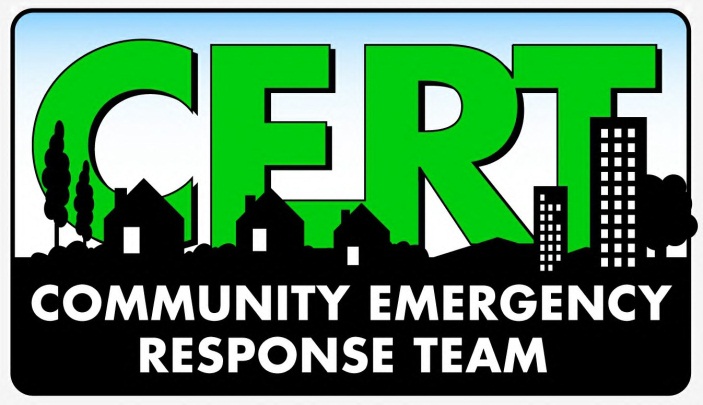 …we need you on the team!
Dental Exhibits
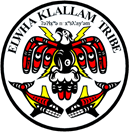 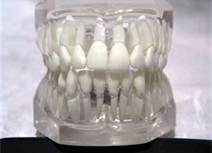 Teeth are meant
to last
a lifetime
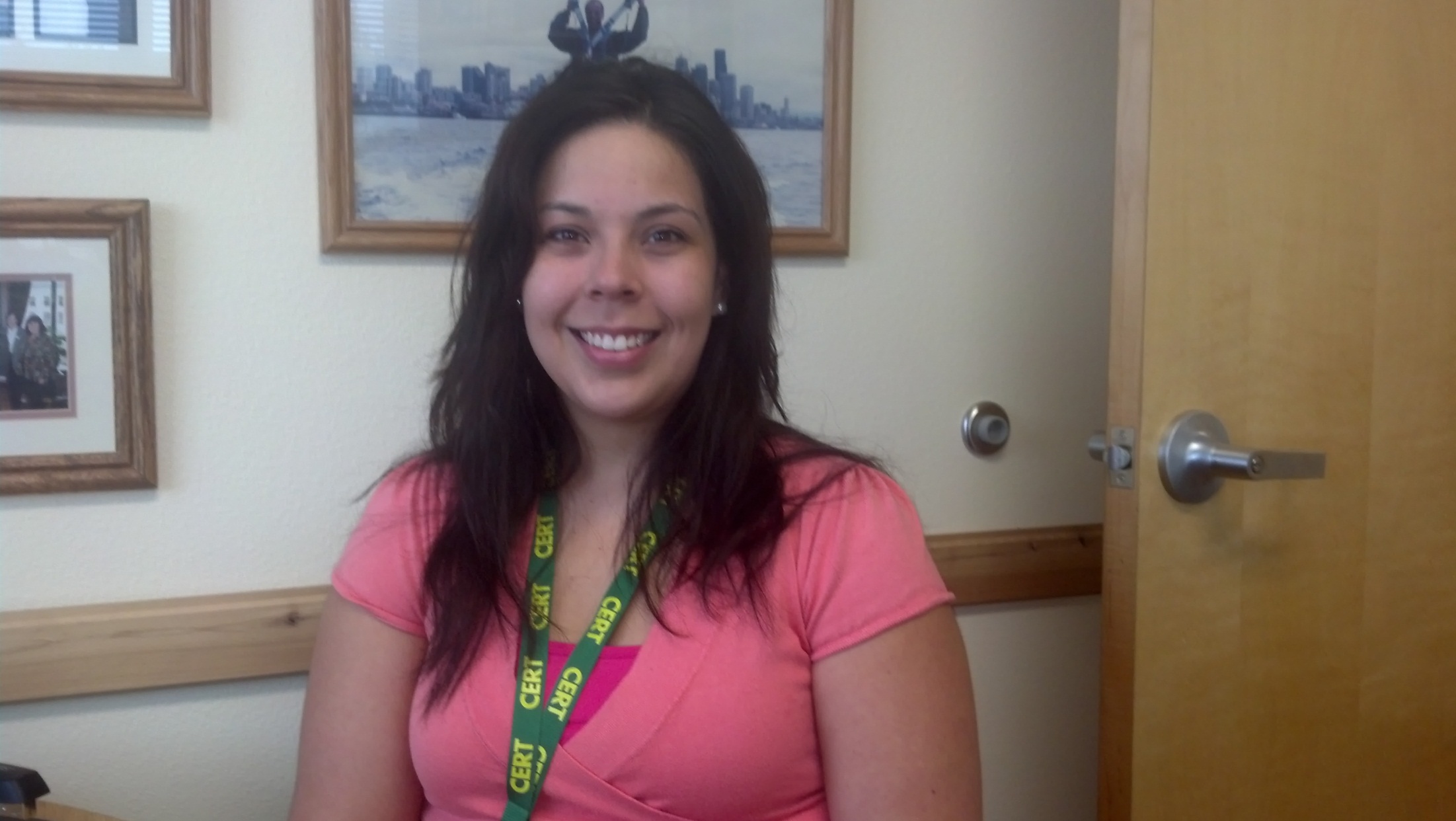 Tracey, Marcy, and Summer team 
with UW Dental Students
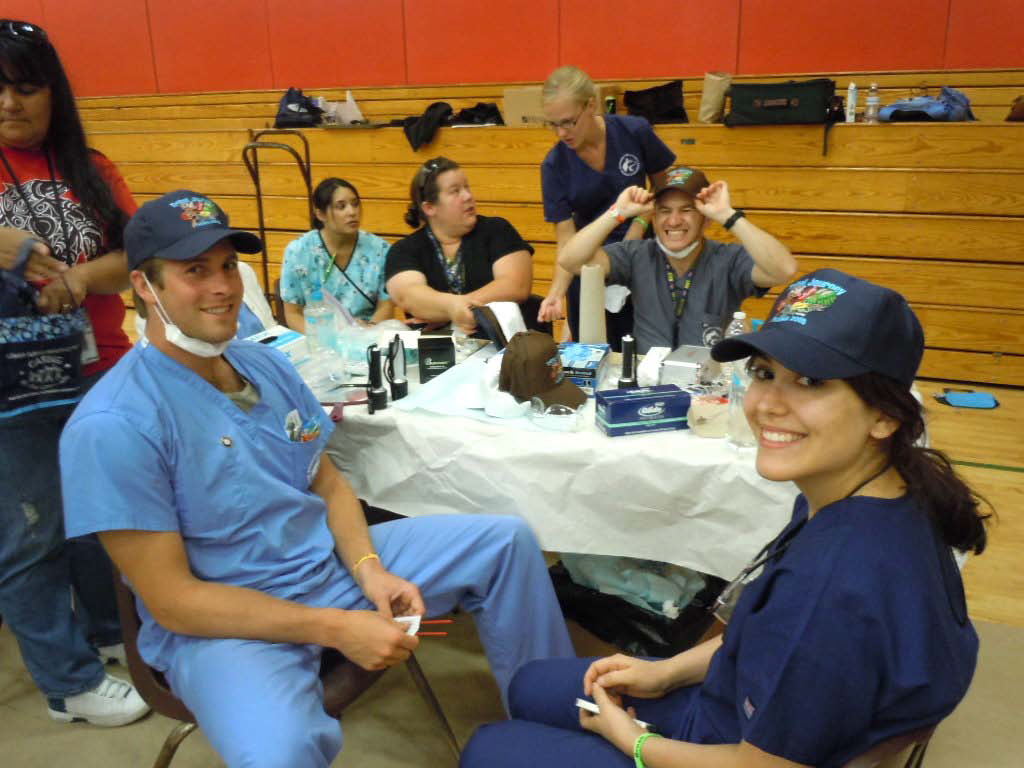 The Maze
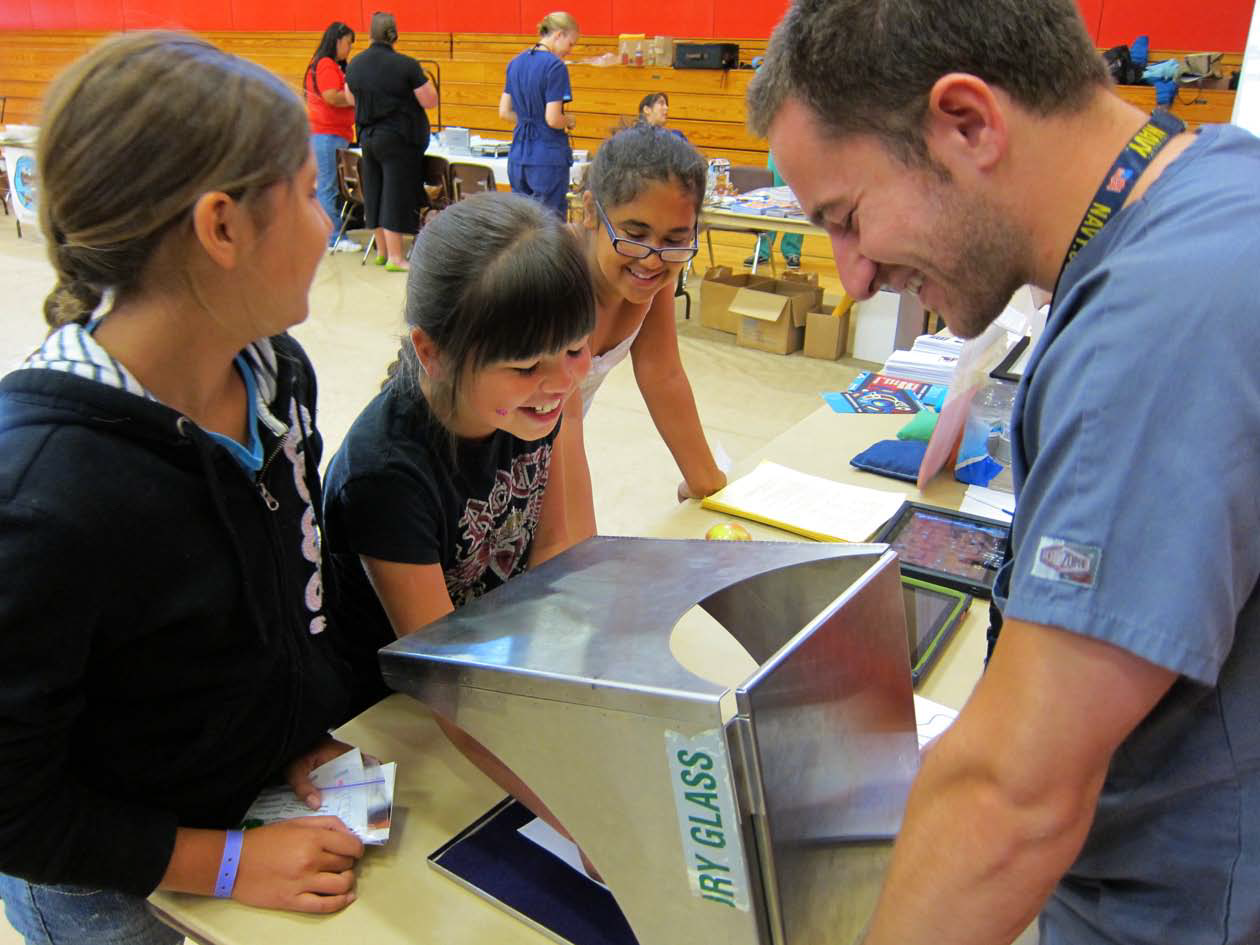 Getting our kids interested
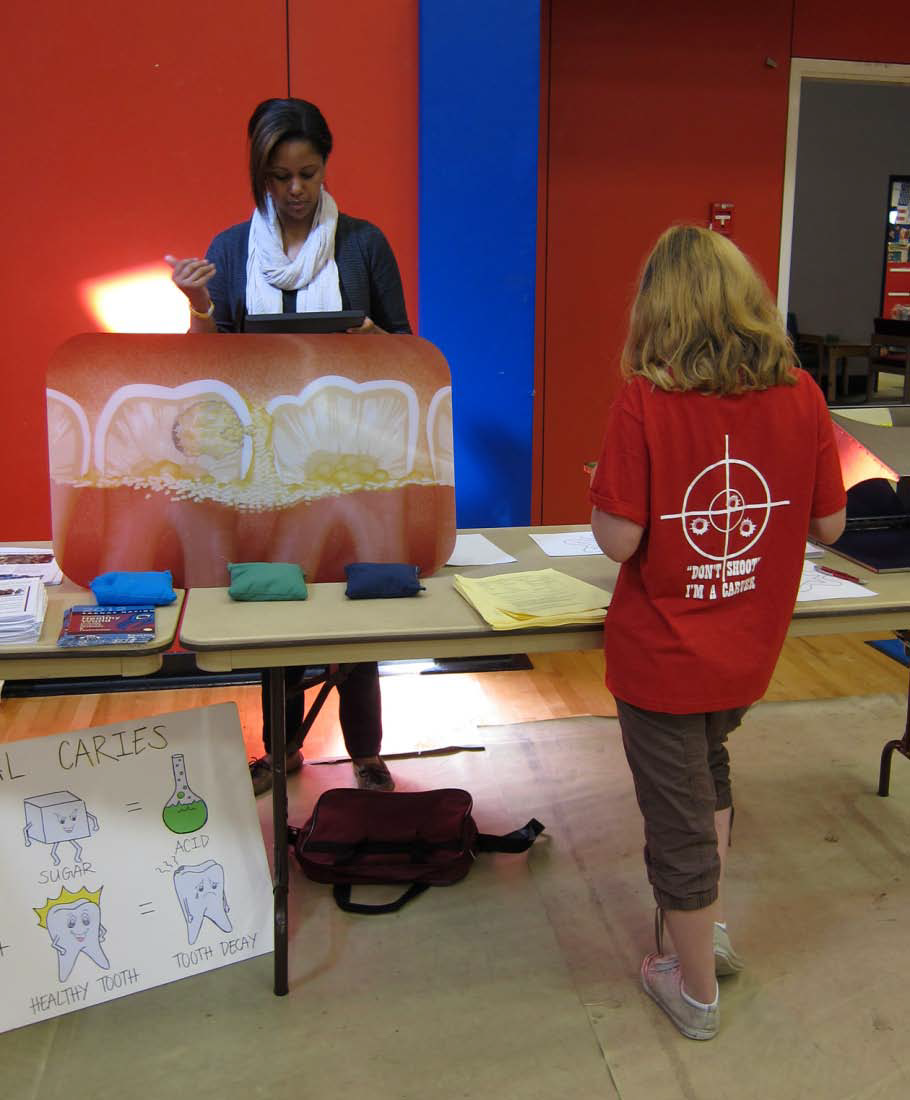 Cavities form before youreyes
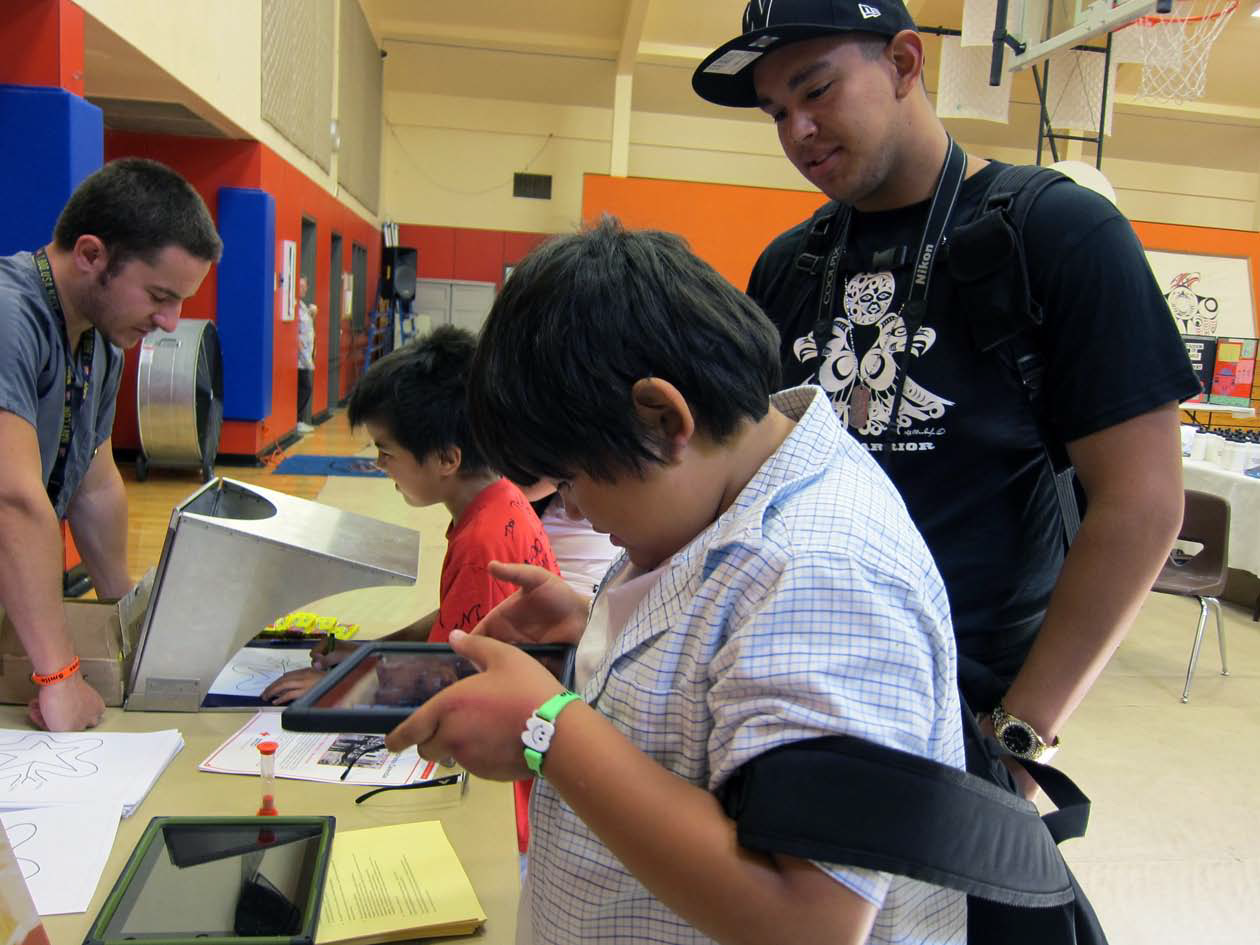 “Saveyour Teeth” iPad game
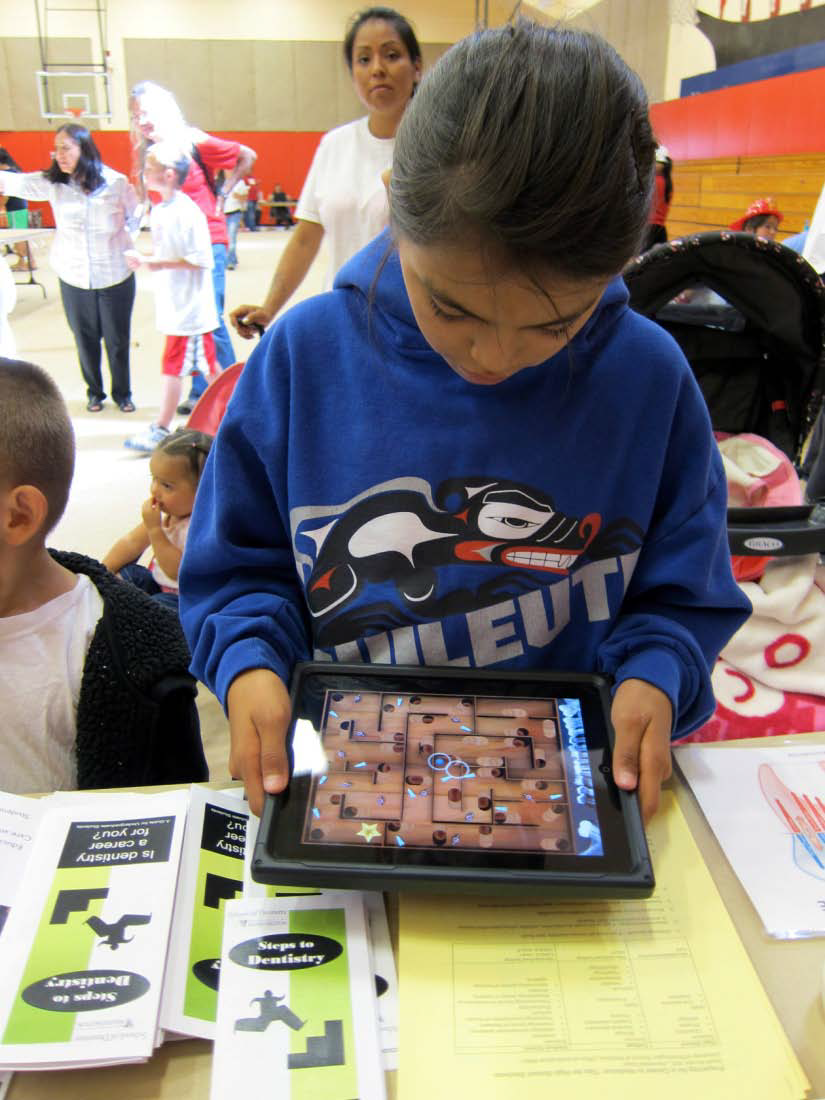 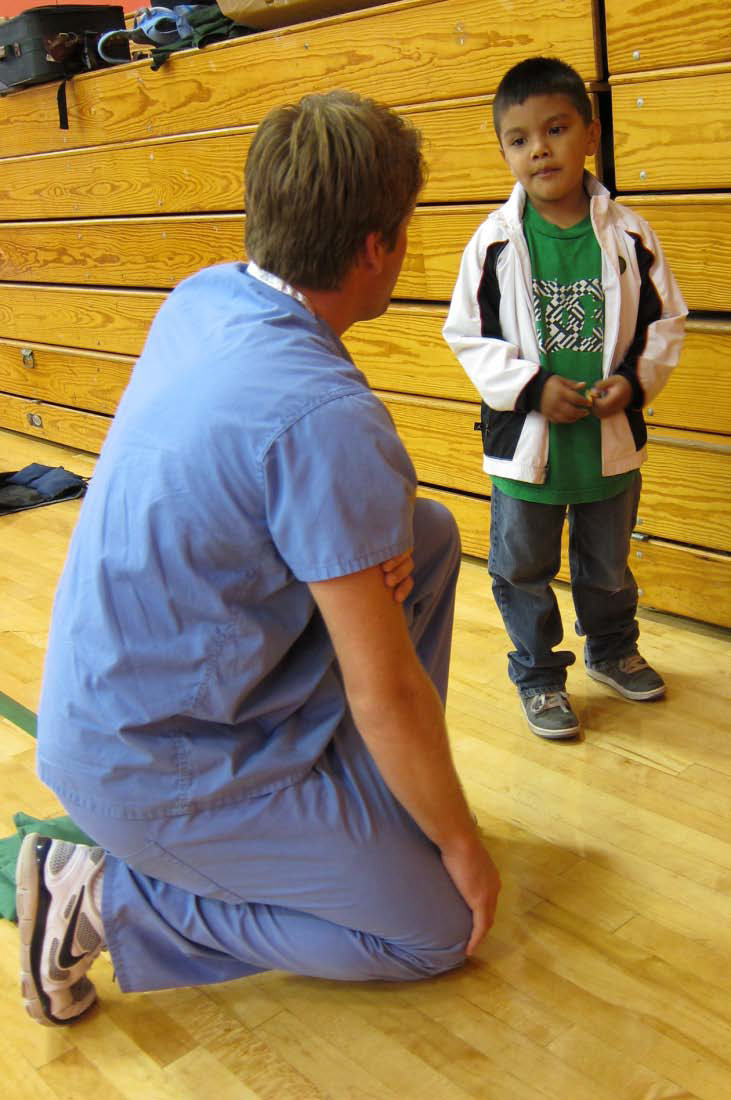 Dental Screening Exam
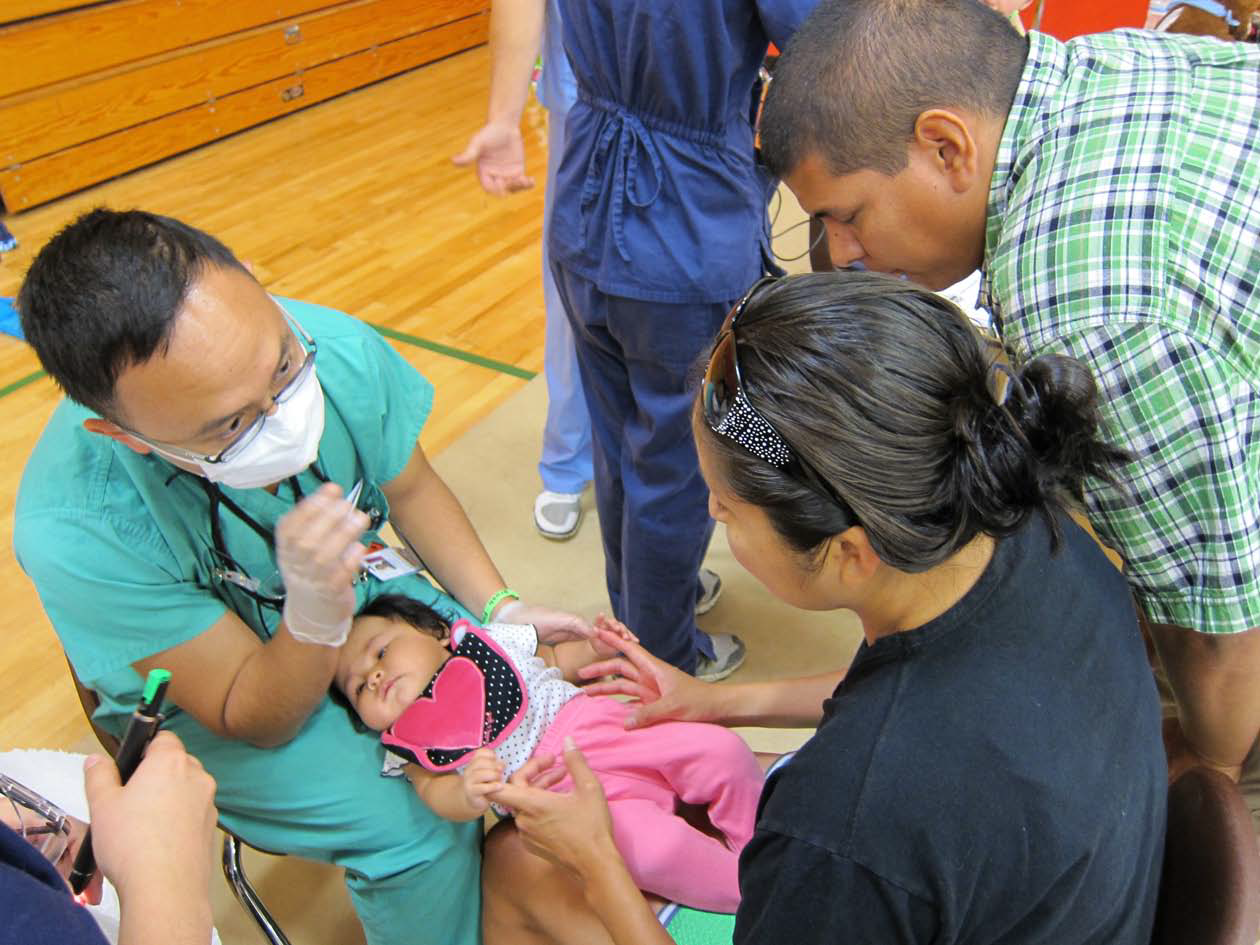 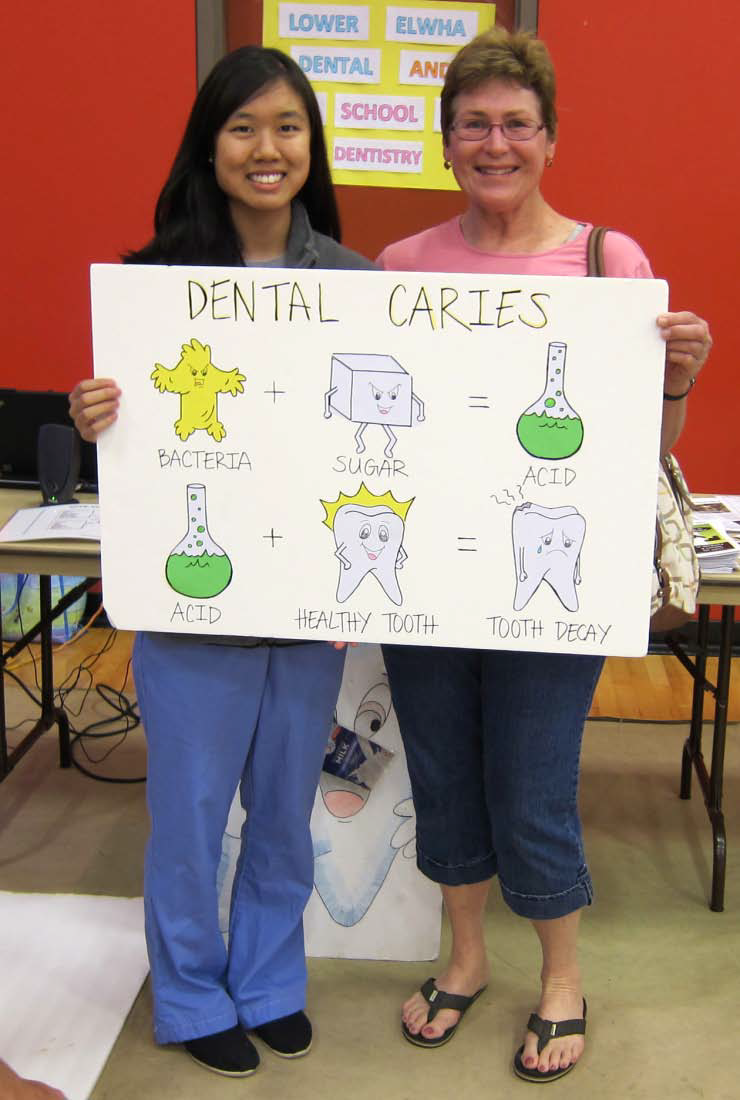 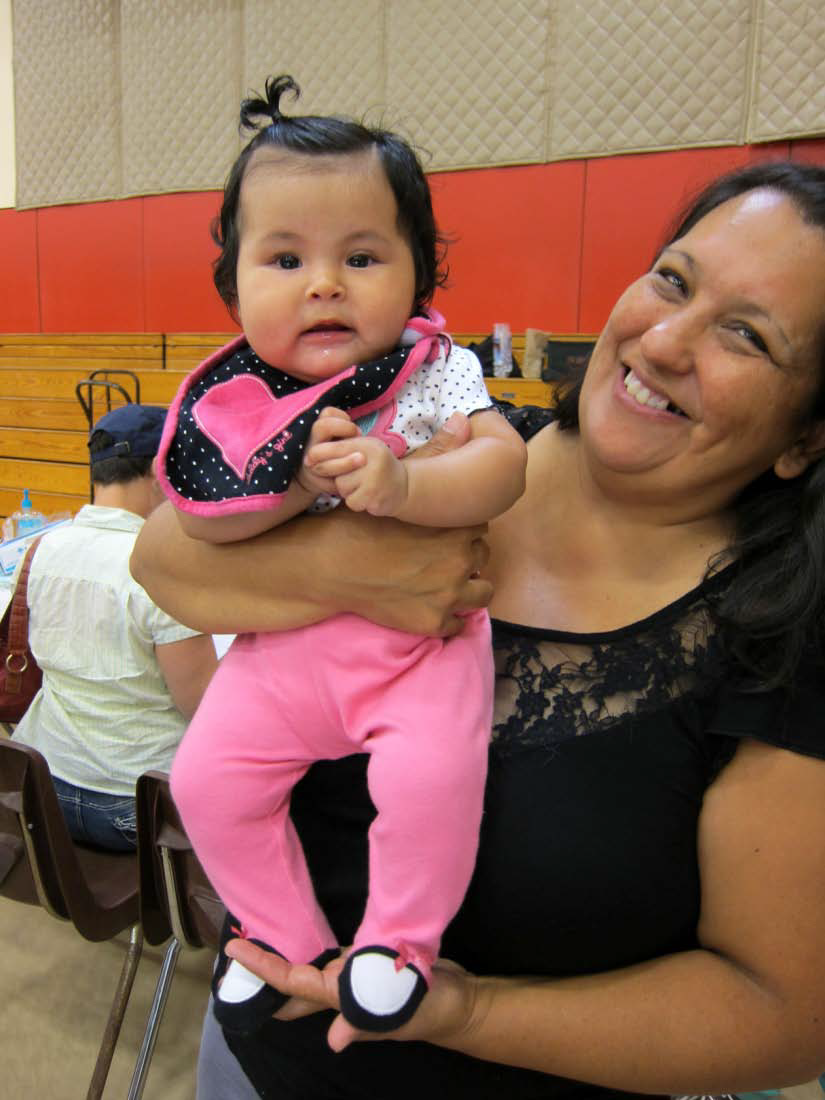 Yep!
She’sourcutie
pie